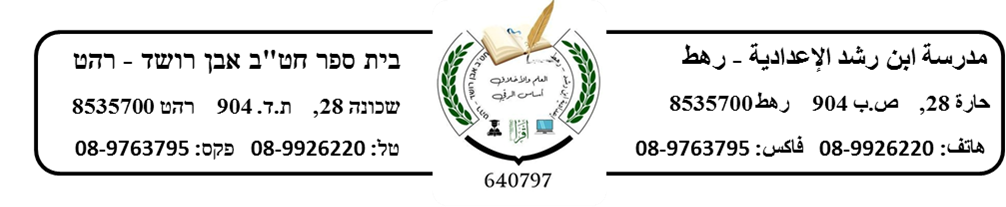 قوانين الضرب المختصر

القانون الأول
تذكير:
قانون التوزيع:
قانون التوزيع الموسع:
افتح الأقواس حسب قانون التوزيع الموسع:
القانون الأول:
أمثلة:
افتح الاقواس بحسب قوانين الضرب المختصر:
أسئلة:
افتح الأقواس بحسب قوانين الضرب المختصر
ورقة العمل
liveworksheet
هيا بنا نلعب
wordwall
الوظيفة:
ص 66 في الكتاب
س2
بند
أ
د
ز
ح
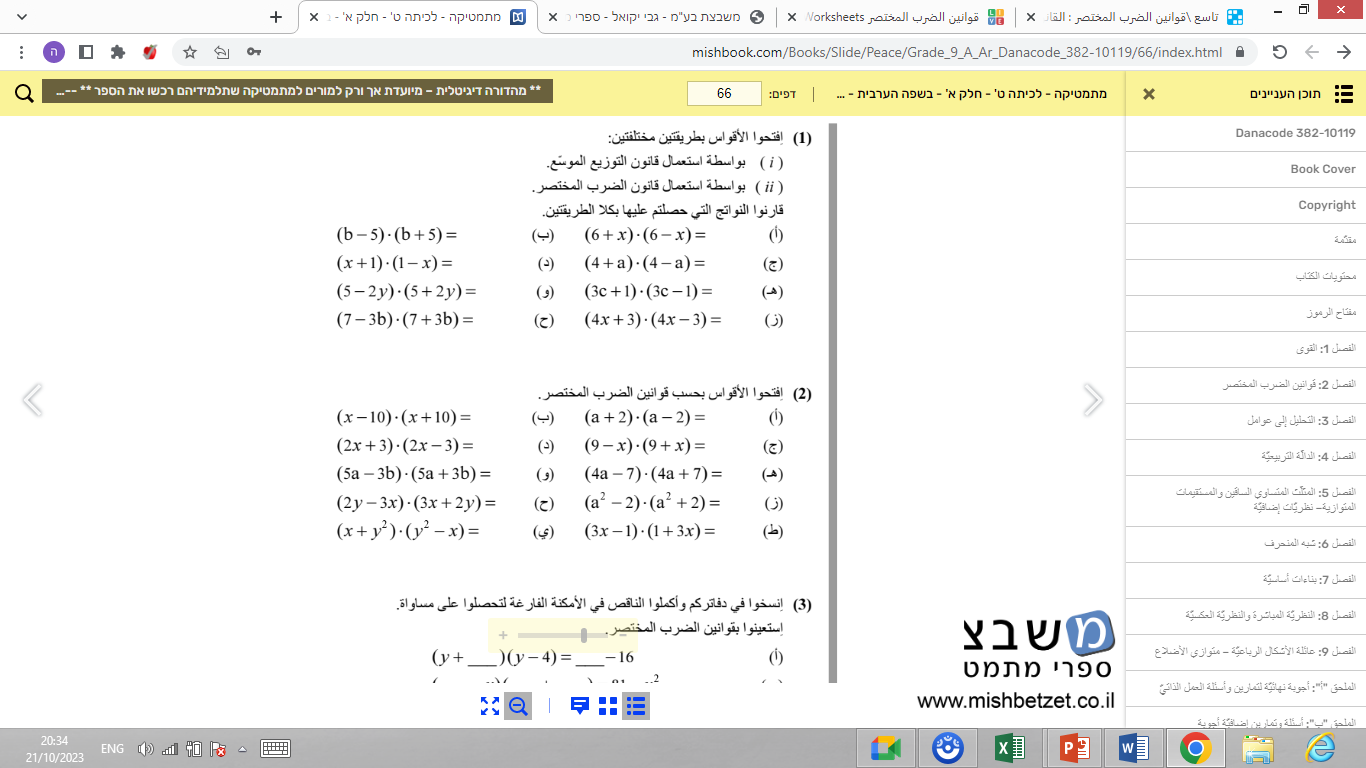